Νοητική αναπηρία
Διδάσκουσα: Λήδα Αναγνωστάκη
Ονομασία και κριτήρια
Διάφορες ονομασίες: Νοητική υστέρηση, νοητική καθυστέρηση, νοητική ανεπάρκεια, γενικές μαθησιακές δυσκολίες
Κριτήρια: 
Α. Πνευματική λειτουργία (IQ) σημαντικά κάτω από το μέσο όρο (όπως μετράται με τεστ νοημοσύνης)
Β. Συνυπάρχουν ελλείματα ή έκπτωση της προσαρμοστικής λειτουργίας στους γνωστικούς, κοινωνικούς, πρακτικούς τομείς (ICD) ή ελλείματα ή έκπτωση σε  τουλάχιστον δύο από τις περιοχές: επικοινωνία, αυτοεξυπηρέτηση, λειτουργικές σχολικές δεξιότητες, εργασία, ασφάλεια (DSM)
Γ. Έναρξη πριν την ηλικία των 18 ετών
Τι είναι όμως το IQ;
Πρόκειται για : «ΜΙΑ συνολική-σφαιρική ικανότητα του ατόμου να δρα σκοπίμως, να σκέπτεται λογικά και να αντιμετωπίζει αποτελεσματικά το περιβάλλον του» (Weschler)
Ή  διάφορες νοητικές ικανότητες που είναι σχετικά ανεξάρτητες η μία από την άλλη (πχ. ;
Τείνει να γίνει αποδεκτό ότι υπάρχει ο γενικός παράγοντας που περιγράφει γενικά ένα άτομο και οι ειδικοί παράγοντες s που σχετίζονται με ειδικές ικανότητες. Στις μετρήσεις IQ γίνεται προσπάθεια να σκιαγραφηθούν και ειδικές ικανότητες
Αξιολόγηση IQ
Πολλοί διαφορετικοί ορισμοί νοημοσύνης. 
Ωστόσο, εν τέλει το IQ (όπως αξιολογείται) είναι σημαντικός παράγοντας για την ανάπτυξη καθώς έχει προβλεπτική αξία για τη σχολική βαθμολογία (και είναι καλός προγνωστικός δείκτης για πολλές καταστάσεις)
Περιβάλλον και νοημοσύνη
Πόσο σημαντική η περιβαλλοντική επιρροή; 
Πολιτισμικές/κοινωνικές ανισότητες
Για μεγάλο διάστημα μέχρι τις αρχές του 21ου αιώνα είχε παρατηρηθεί συνεχής άνοδος του ΜΟ του ΔΝ (3 βαθμοί ανά 10ετία). Λόγος: διατροφή; πολλά ερεθίσματα; εκπαίδευση σε προβλήματα τύπου test.
Τελευταία βρέθηκε ότι η άνοδος αυτή έχει σταματήσει. Δεν είναι γνωστό γιατί συμβαίνει αυτό. Ερωτήματα τίθενται σχετίζονται με την υπερέκθεση των νέων γενεών σε οθόνες και αντίστοιχα ερεθίσματα
Κωδωνοειδής (κανονική) κατανομή του ΙQ
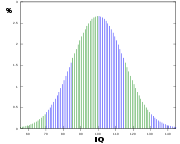 Κωδωνοειδής (κανονική) κατανομή του ΙQ
Κανονική κατανομή, δηλ. 95% των ατόμων μεταξύ του 70 και του 130. Μέσος όρος 100. 
    > 130  εξαιρετικά ευφυείς
    120-129 ευφυείς
    110-119 ανώτεροι κανονικοί
    109-90 μέσοι κανονικοί
    89-80 κατώτεροι κανονικοί 
    79-70 οριακή νοημοσύνη
      <69 νοητική αναπηρία
Αιτιολογία νοητικής αναπηρίας
Οργανικοί λόγοι: α) Ενδογενείς μορφές.
 παθήσεις που κληρονομούνται (πχ. φαινυλκετονουρία)
 χρωμοσωμιακές ανωμαλίες (πχ. σύνδρομο Down)
                                     β) Εξωγενείς μορφές, πχ. ερυθρά της μητέρας, τοξοπλάσμωση της μητέρας.

Αλλά και περιβαλλοντική ή λειτουργική καθυστέρηση….
Αιτιολογία και κοινωνικο-οικονομικό επίπεδο
Μεγαλύτερη συχνότητα νοητικής αναπηρίας σε άτομα που προέρχονται από οικογένειες χαμηλού κοινωνικο-οικονομικού επιπέδου. Όμως, αυτό παρατηρείται σε ήπιες μορφές νοητικής αναπηρίας: Περιβαλλοντική αποστέρηση που οδηγεί σε «λειτουργική καθυστέρηση». Οι πιο σοβαρές μορφές νοητικής αναπηρίας είναι ίσα κατανεμημένες σε όλα τα κοινωνικο-οικονομικά επίπεδα («οργανική καθυστέρηση») 
Η δυσκολία των παιδιών με σοβαρή νοητική αναπηρία γίνεται εμφανής πιο νωρίς στη ζωή τους. Η δυσκολία των παιδιών με ελαφρά νοητική αναπηρία γίνεται εμφανής κυρίως όταν εμπλέκονται με το σχολείο.
Διαφυλικές διαφορές
Μεγαλύτερο ποσοστό στους άντρες (σχεδόν διπλάσιες από τις γυναίκες). Γιατί: 
1)Πιο ευάλωτοι σε εξωτερικούς παράγοντες και φορείς που βλάπτουν ΚΝΣ 
2)Πιο συχνές συγγενείς ανωμαλίες (πχ. προωρότητα)
3) Κληρονομικοί παράγοντες(σχετίζονται με χρωμόσωμα Χ)
4) Πολιτισμικοί λόγοι; Υποπίπτουν στην αντίληψη τα αγόρια με καθυστέρηση;
Επίπεδα νοητικής αναπηρίας
Ενώ ορίζουμε επίπεδα νοητικής αναπηρίας (αρκετά αυθαίρετα και τεχνητά με παραδοσιακό «πάνω» όριο το 70), προκειμένου να μπορέσουμε να ομαδοποιήσουμε τις ικανότητες και τις ανάγκες του αντίστοιχου πληθυσμού, χρειάζεται να κρατάμε πάντα στο μυαλό μας τις ενδο-ομαδικές διαφορές που ορίζονται από τη λειτουργικότητα του κάθε ατόμου. 
Η λειτουργικότητα του κάθε ατόμου (που σχετίζεται άμεσα με το επίπεδο νοημοσύνης ασφαλώς, αλλά και με την εκπαίδευση και υποστήριξη που έχει λάβει) επίσης αξιολογείται με ψυχομετρικά εργαλεία (πχ. ερωτηματογιο Vyneland)
Οριακή νοημοσύνη
Οριακή νοημοσύνη ή οριακή νοητική αναπηρία ή βραδυμαθή άτομα: IQ 79-70. 
    Τα άτομα αυτά εκπαιδεύονται σε κανονικά σχολεία στις συνήθεις σχολικές τάξεις, με εσωτερική διαφοροποίηση των προγραμμάτων της διδασκαλίας, σε ό,τι αφορά ειδικότερα τους στόχους, τη μεθοδολογία, τα μέσα και τα υλικά διδασκαλίας ή με πρόσθετη βοήθεια σε ατομική βάση ή μικροομαδική βάση (τμήμα ένταξης).
Επίπεδα νοητικής αναπηρίας-1
Α) Ήπια (ελαφρά) νοητική αναπηρία: IQ 69-50/55. 
Περίπου 85% των ατόμων με νοητική αναπηρία. 
Λειτουργικότητα: Αναπτύσσονται κοινωνικές και επικοινωνιακές ικανότητες στην προσχολική ηλικία. Με την πάροδο του χρόνου μπορούν να παρακολουθήσουν σχολικό ακαδημαϊκό πρόγραμμα, να ωφεληθούν από αυτό και να μάθουν να αυτοεξυπηρετούνται. Μπορεί να χρειαστούν καθοδήγηση, βοήθεια, εποπτεία στη διαβίωσή τους, ενώ συχνά μπορούν να ζουν επιτυχημένα στην κοινωνία. (Προσοχή, όμως: παρά τη φαινομενική επιτυχημένη κοινωνική ένταξη, υπερ-αντιπροσωπεύονται στους καταλόγους των κοινωνικών υπηρεσιών και της αστυνομίας.
Επίπεδα νοητικής αναπηρίας-2
Β) Μέτρια νοητική αναπηρία: ΙQ 50/55-35/40. 
Το ποσοστό εμφάνισης σε άτομα με νοητική αναπηρία είναι περίπου 10%.
Λειτουργικότητα: Τα άτομα αυτά αναπτύσσουν επικοινωνιακές ικανότητες στην προσχολική ηλικία. Με την πάροδο του χρόνου μπορούν να φτάσουν σε επίπεδο Β΄ Δημοτικού, αλλά έχουν δυσκολίες στην αυτοεξυπηρέτηση. Μπορούν να εργαστούν σε προστατευόμενο ή ημιπροστατευόμενο περιβάλλον. Ανταποκρίνονται καλά σε εποπτευόμενη αυτόνομη διαβίωση. Εκπαιδεύσιμοι σε κέντρα εκπαίδευσης ημέρας.
Επίπεδα νοητικής αναπηρίας-3
Γ) Σοβαρή νοητική αναπηρία: IQ 35/40-20/25
Το ποσοστό εμφάνισης σε άτομα με νοητική υστέρηση είναι περίπου 3-4% 

Λειτουργικότητα: Αρκετά άτομα μπορούν να μάθουν να μιλούν και να αυτοεξυπηρετούνται στοιχειωδώς κατά τη διάρκεια των σχολικών τους χρόνων. Πολύ περιορισμένη ικανότητα να επωφεληθούν από τη σχολική εκπαίδευση. Όταν ενηλικιωθούν μπορούν να εκτελούν απλές εργασίες αν εποπτεύονται. Ασκήσιμοι σε κέντρα εκπαίδευσης ημέρας..
Επίπεδα νοητικής αναπηρίας-3
Γ) Βαριά νοητική αναπηρία: IQ κάτω του 20/25
Το ποσοστό εμφάνισης σε άτομα με νοητική υστέρηση είναι περίπου 1-2% 

Λειτουργικότητα: Τα περισσότερα άτομα αυτού του επιπέδου πάσχουν από νευρολογικές ασθένειες, έχουν αναπηρίες του Κ.Ν.Σ. Μπορεί να αναπτυχθούν κάποιες ικανότητες επικοινωνίας και αυτοεξυπηρέτησης, αλλά συνήθως είναι πλήρως εξαρτώμενα άτομα.
Άλλες διαταραχές και νοητική αναπηρία
Τα άτομα με νοητική αναπηρία είναι πιο επιρρεπή σε ψυχικές διαταραχές (ψυχώσεις, διαταραχές προσωπικότητας) απ’ ότι οι άνθωποι με «φυσιολογική» νοημοσύνη.  Υπολογίζεται στο 20-30% του πληθυσμού των ατόμων με νοητική αναπηρία. Αυτός ήταν πάντα ο σημαντικότερος λόγος τοποθέτησης των ατόμων με νοητική αναπηρία σε ιδρύματα.
 Από την άλλη, μερικές ψυχικές παθήσεις σε παιδιά  έχουν αποτέλεσμα νοητική αναπηρία (πχ. αυτισμός).
Ιδιαίτερη προσοχή χρειάζεται καθώς στα νοητικώς ανάπηρα άτομα υπάρχει μεγαλύτερος κίνδυνος εκμετάλλευσης από τους άλλους και σωματικής ή σεξουαλικής κακοποίησης
Παρεμβάσεις/θεραπευτικές προσεγγίσεις
Φαρμακοθεραπεία:  α) για τη θεραπεία συγκεκριμένων καταστάσεων που σχετίζονται με την νοητική αναπηρία (πχ. αντιεπιλεπτικά)  β) για την αντιμετώπιση προβλημάτων συμπεριφοράς (πχ. ηρεμιστικά, αντικαταθλιπτικά)
Ειδική αγωγή/σχολική ένταξη προσαρμοσμένη στο επίπεδο των ικανοτήτων και της δυσκολίας του ατόμου
Ομάδες κοινωνικών δεξιοτήτων με άτομα με παρόμοιες δυσκολίες
Τροποποίηση της συμπεριφοράς
Παρεμβάσεις/Θεραπευτικές προσεγγίσεις
5.  Ψυχοθεραπεία για συναισθηματικές δυσκολίες που σχετίζονται (ή όχι) με την αναπηρία του ατόμου. Βασίζεται στις γενικές αρχές που εφαρμόζονται στη θεραπεία ατόμων με «φυσιολογική» νοημοσύνη, αλλά με προσαρμογές στο επίπεδο γνωστικών και γλωσσικών ικανοτήτων. 
6. Οικογενειακή θεραπεία. Τα άλλα μέλη της οικογένειας συχνά χρειάζονται βοήθεια για να κατανοήσουν τα συναισθήματά τους απέναντι στο παιδί με νοητική αναπηρία (ομάδες υποστήριξης γονέων, αδελφών κλπ).
Πρόληψη
Πολλά και διαφορετικά προγράμματα -αντανακλούν τις διαφορετικές αιτιολογίες της νοητικής αναπηρίας. 
Προγράμματα ιατρικά προσανατολισμένα (πχ. Γενετική συμβουλευτική) 
Προγράμματα με ψυχολογικό/ψυχοεκπαιδευτικό προσανατολισμό (εστίαση κυρίως σε μητέρες που παρουσιάζουν οι ίδιες νοητική αναπηρία και είναι σε υψηλό  κίνδυνο τα δικά τους παιδιά να παρουσιάσουν νοητική αναπηρία, όχι τόσο λόγω βιολογικών παραγόντων αλλά φτωχών γονεϊκών δεξιοτήτων)